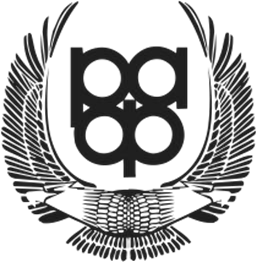 ООО «ФЕДЕРАЦИЯ АВТОМОБИЛЬНОГО СПОРТА» 
СВЕРДЛОВСКОЙ ОБЛАСТИ
РЕГИОНАЛЬНЫЙ СЕМИНАР 
по теоретической подготовке спортивных cудей по виду спорта «автомобильный спорт» первой, второй и третьей категорий, а также кандидатов на присвоение третьей категории
ОБЩИЕ ПОЛОЖЕНИЯ 
СПОРТИВНОГО 
СУДЕЙСТВА
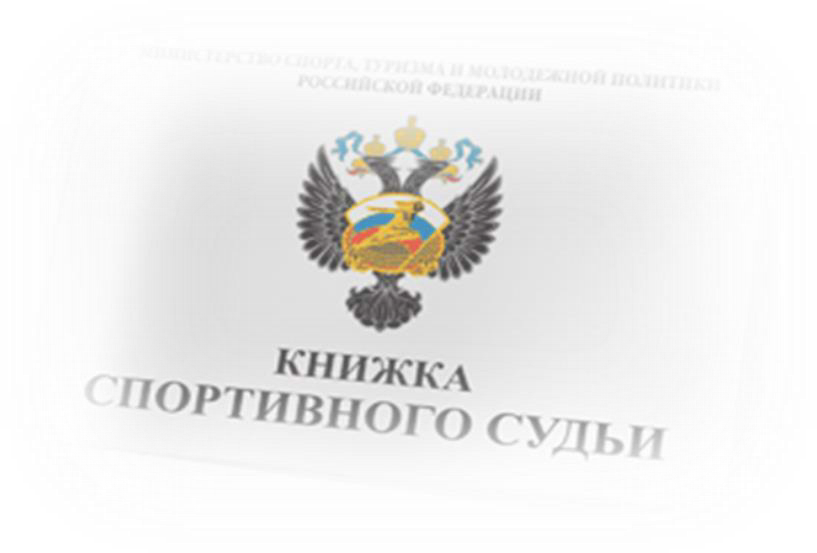 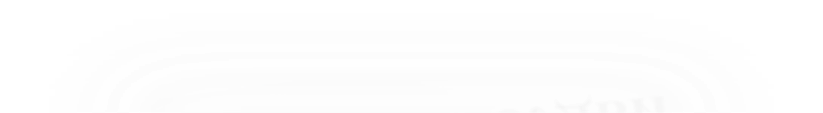 КТО ТАКОЙ СПОРТИВНЫЙ СУДЬЯ
Спортивныйсудья-	физическоелицо,уполномоченноеорганизатором
спортивногосоревнованияобеспечитьсоблюдениеправилвидаспортаи
положения	(регламента)	о	спортивном	соревновании,	прошедшее
специальную	подготовку	и	получившее	соответствующую
квалификационнуюкатегориюилицензиюРАФ.
В России понятие спортивного судьи, его права и обязанности определяются
Федеральным законом от 4 декабря 2007г. №329-ФЗ «О физической культуре и спорте в Российской 
Федерации».
ПРИМЕР ФОРМИРОВАНИЯ СУДЕЙСКОГО КОРПУСА 
НА СОРЕВНОВАНИИ
Судейский корпус, сформированный для проведения конкретных соревнований, включает 
в себя следующие должности:
главный судья
главный секретарь
технический комиссар
судья при участниках
судья факта
судья-хронометрист и др.
Каждая из этих должностей предъявляет свои требования к работе судей в зависимости 
от дисциплины автоспорта. Для того, чтобы достичь высоких результатов в судействе, 
человек должен обладать знаниями и уметь работать на любой должности.
СУДЕЙСКИЕ ДОЛЖНОСТИ НА СОРЕВНОВАНИЯХ ПО 
АВТОСПОРТУ (КТСС)
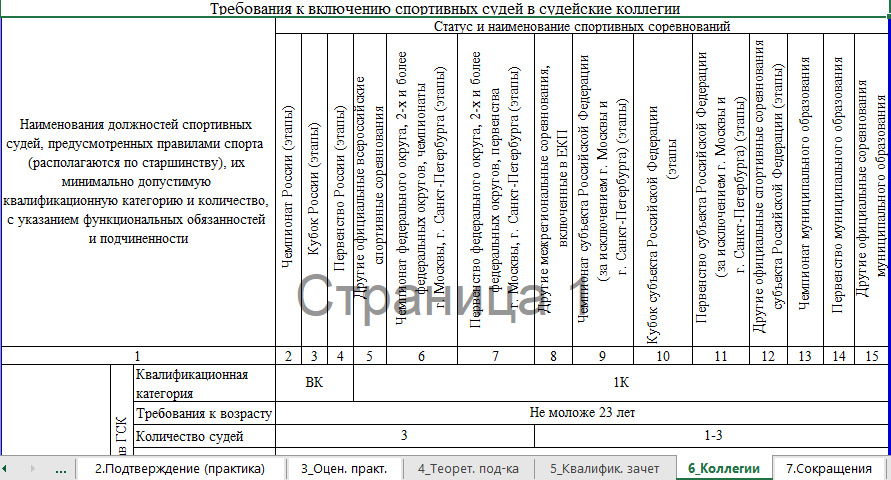 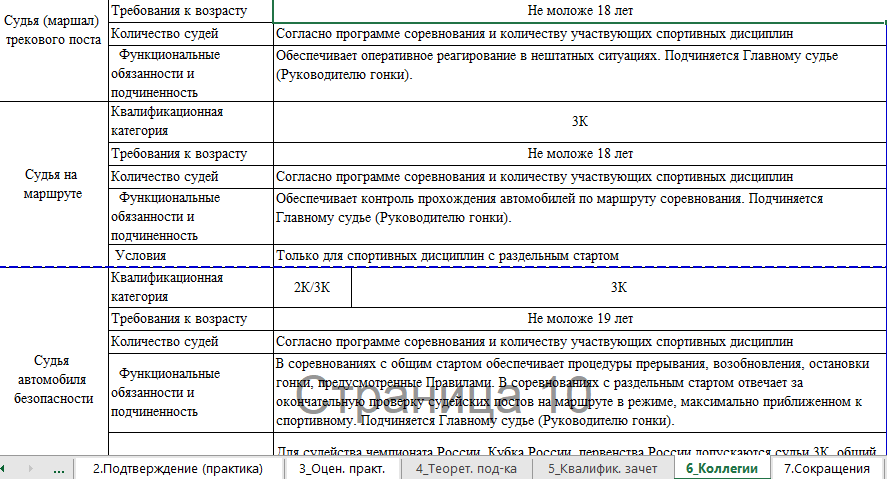 ФРАГМЕНТ КТСС
ЧТО ДОЛЖЕН ЗНАТЬ СУДЬЯ ПО АВТОСПОРТУ
1.Документы Министерства спорта:
	Федеральный закон о физической культуре и спорте
	Положение о спортивных судьях -квалификационные требования к спортивным судьям
	Положение о единой спортивной классификации -единая всероссийская спортивная классификация
	Всероссийский реестр видов спорта
2. Документы РАФ:
	Спортивный Кодекс и приложения к нему
	Правила по дисциплинам автомобильного спорта
	КиТТ (классификация и технические требования) и приложения
	Регламенты (положения) конкретных соревнований
ЗАЧЕМ НАМ ЭТО ЗНАТЬ…?
Всероссийский реестр видов спорта (ВРВС) включает все виды спорта и спортивные дисциплины, 
развиваемые в Российской Федерации.
Проведение официальных спортивных соревнований допускается только на основании правил видов 
спорта, утвержденных Минспортом России.
Правила видов спорта, включенных во Всероссийский реестр видов спорта, разрабатываются 
общероссийскими спортивными федерациями с учетом правил, утвержденных международными 
спортивными организациями.
В настоящее время в Российской Федерации признанными видами спорта являются:
Летние олимпийские виды спорта –42 вида
Зимние олимпийские виды спорта –14 видов
Неолимпийские виды спорта –82 вида
Адаптивные виды спорта –5 видов
ВРВС –15 ГРУПП СПОРТИВНЫХ ДИСЦИПЛИН 
ПО ВИДУ СПОРТА «АВТОМОБИЛЬНЫЙ»,
106 НОМЕР-КОДОВ (КЛАССОВ ПО ВСЕМ ДИСЦИПЛИНАМ)
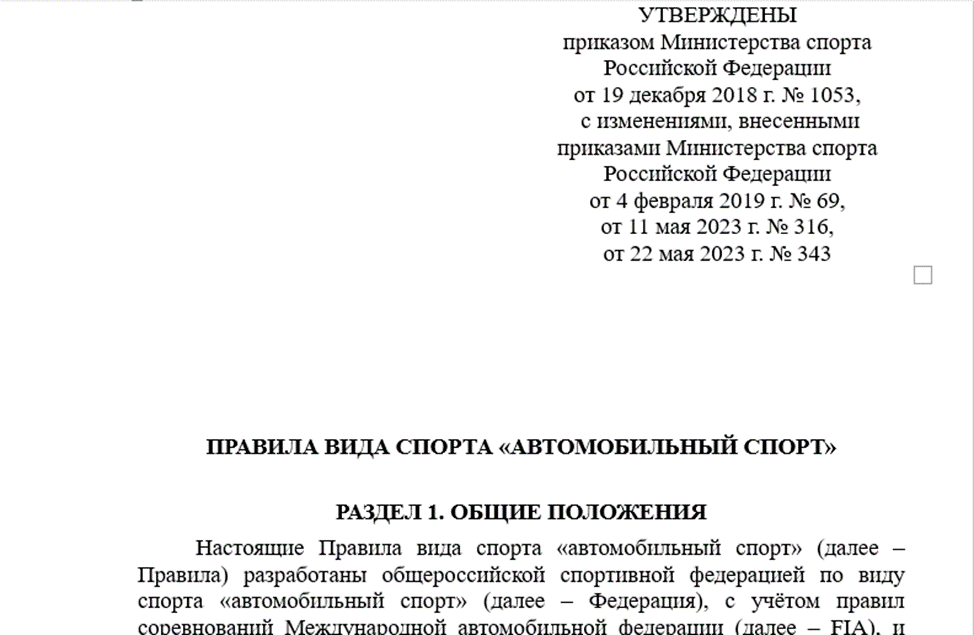 КАТЕГОРИИ СУДЕЙ В АВТОСПОРТЕ
Положением о спортивных судьях установлены следующие категории спортивных 
судей:
спортивный судья всероссийской категории
спортивный судья первой категории
спортивный судья второй категории
спортивный судья третьей категории
юный спортивный судья
Кроме того, в системе российского спорта существует почётное звание «Почётный спортивный судья России», которое присваивается спортивным судьям, всероссийской категории за многолетнюю и активную спортивную судейскую деятельность в течение не менее 20 лет.
ТРЕБОВАНИЯ К СПОРТИВНЫМ СУДЬЯМ
Выполнять квалификационные требования к присвоению и
подтверждению квалификационной категории
Проходить практику судейства
Проходить теоретическую подготовку
Сдавать квалификационный зачет
Проводить теоретические занятия в качестве лектора
ЧТО НУЖНО ДЛЯ ПРИСВОЕНИЯ КАТЕГОРИИ
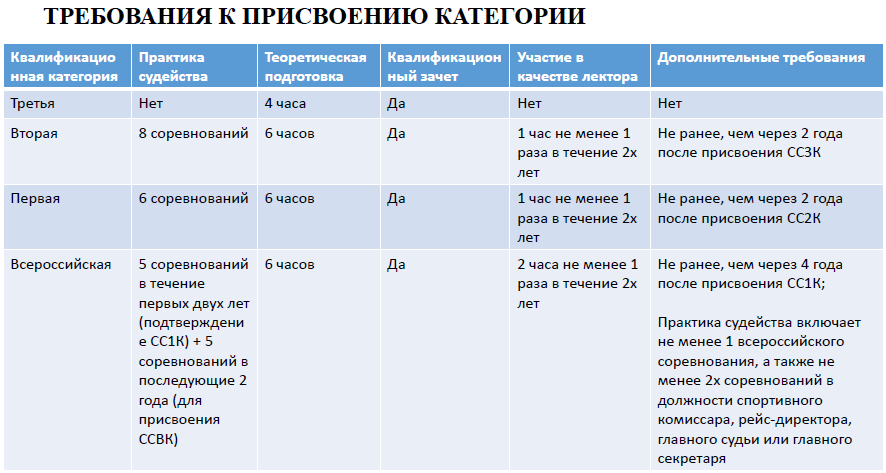 ЧТО НУЖНО ДЛЯ ПОДТВЕРЖДЕНИЯ КАТЕГОРИИ
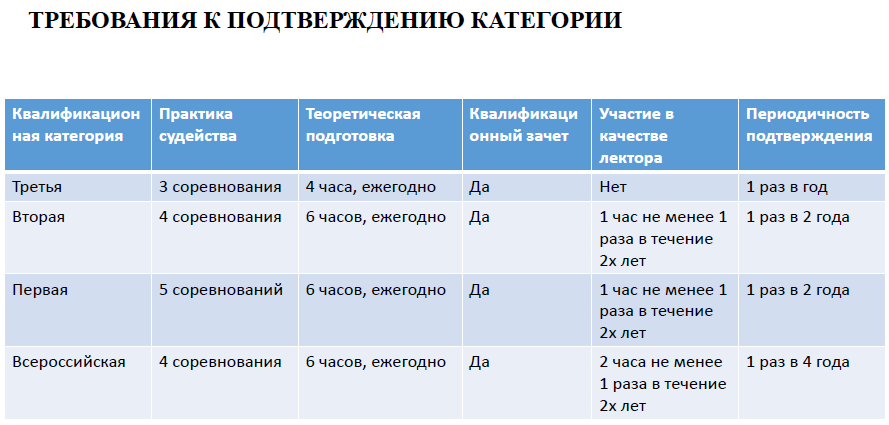 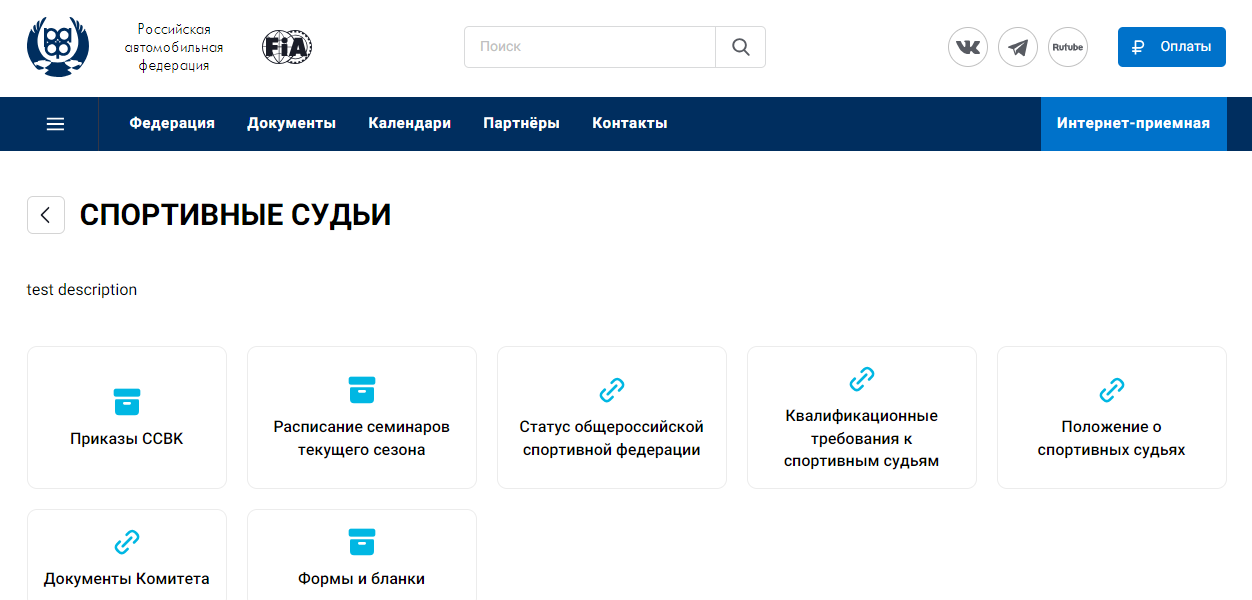 Фрагмент официального сайта РАФ 
https://www.raf.su/documents/sudiya
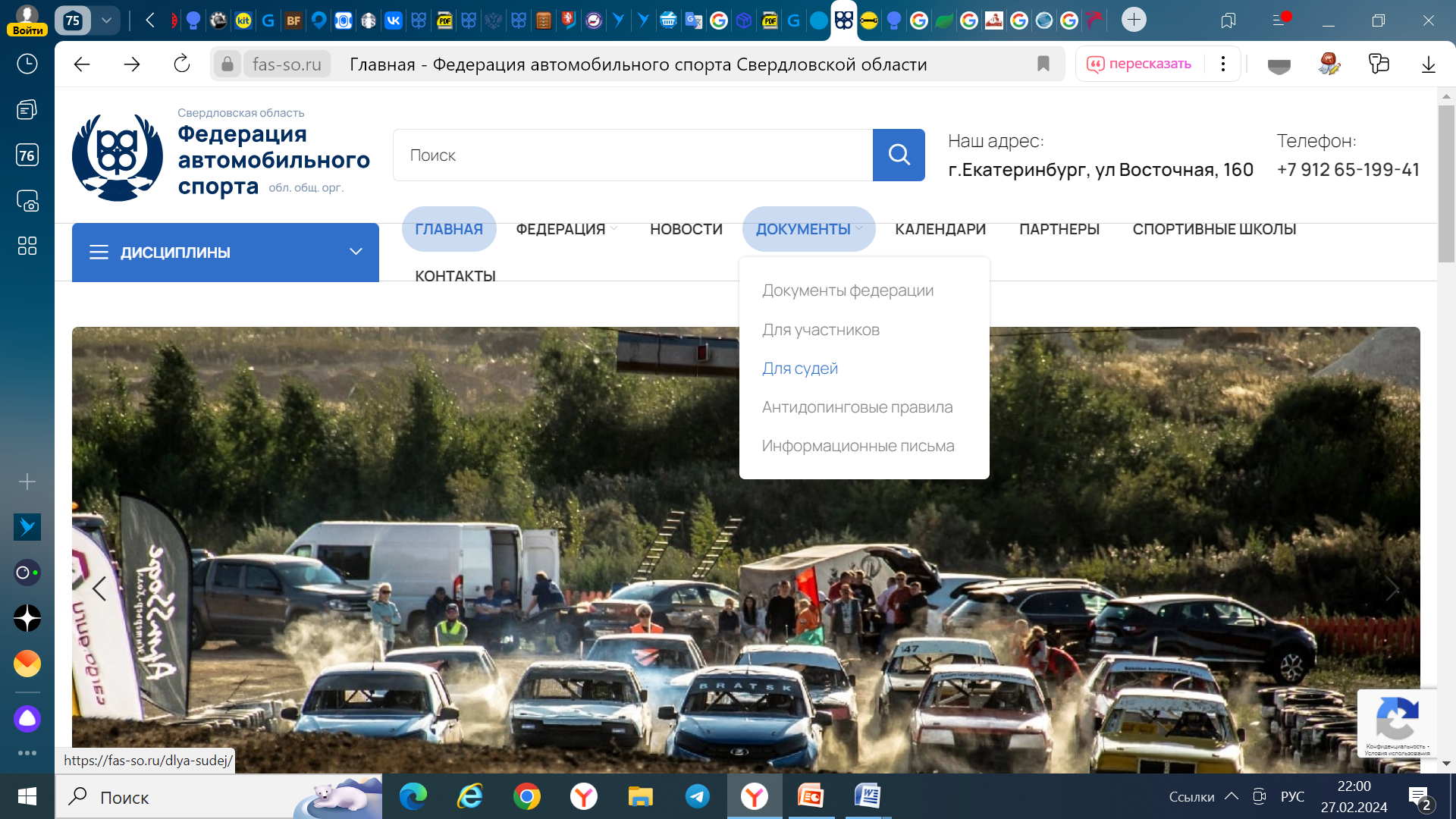 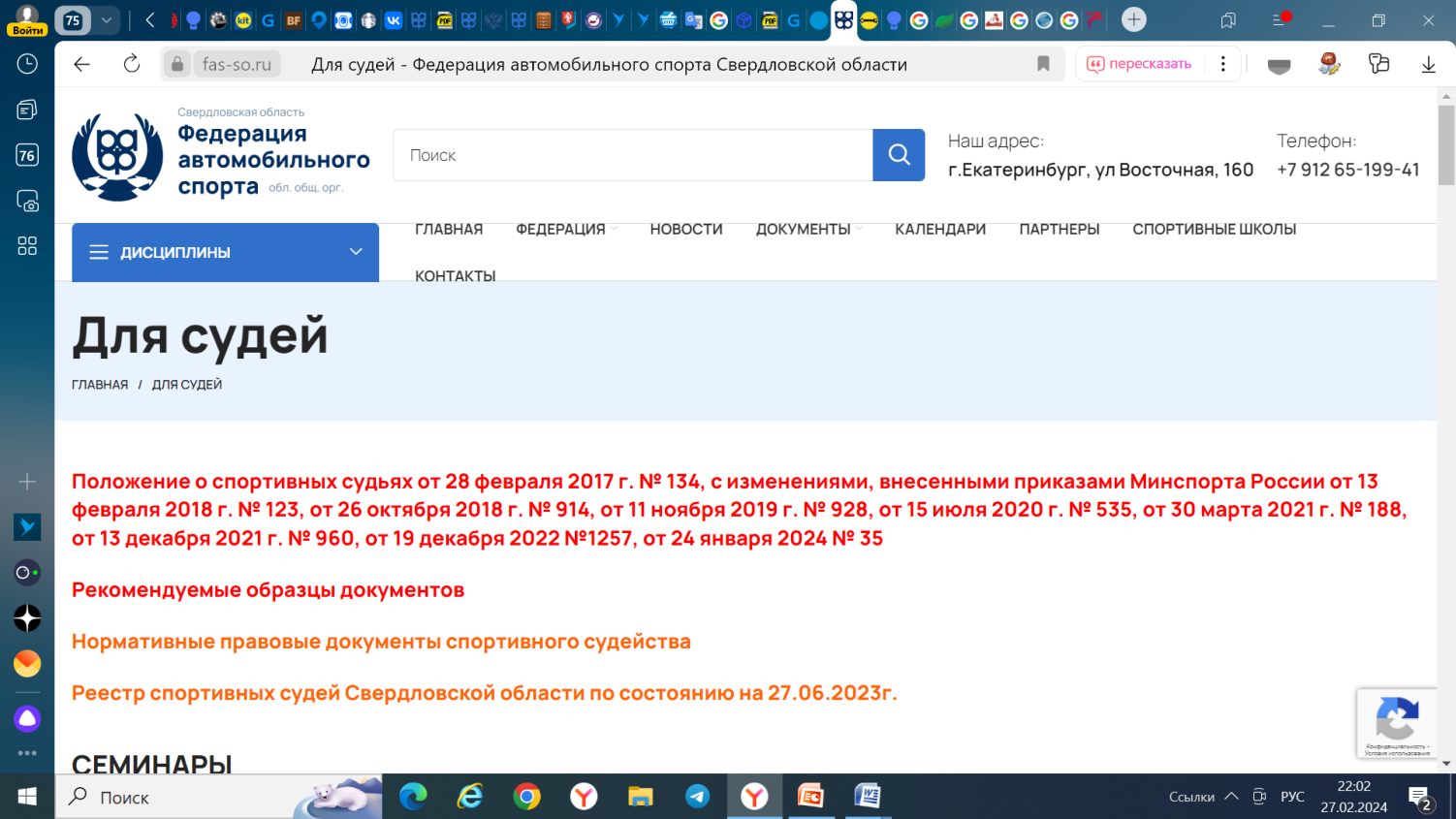 НА САЙТЕ fas-so.ru
ВЫ НАЙДЕТЕ 
АБСОЛЮТНО ВСЕ ПО 
РАБОТЕ СУДЕЙ
О ПРАВАХ СПОРТИВНОГО СУДЬИ
СПОРТИВНЫЙ СУДЬЯ ИМЕЕТ ПРАВО:
 Осуществлять судейство соревнований в соответствии со своей квалификационной 
категорией
 Вести работу по пропаганде вида спорта и спортивного судейства
 Подтверждать свою квалификационную категорию спортивного судьи
 Ходатайствовать о повышении своей квалификационной категории
 Проводить теоретические занятия, семинары 
(за исключением ЮСС и СС3К)
 Подавать предложения по внесению изменений в правила и квалификационные требования
 Подавать предложения в ГСК, в целях улучшения судейства при 
проведении соревнований
 Избирать и быть избранным в коллегиальные судейские органы
ОБ ОБЯЗАННОСТЯХ
СПОРТИВНЫЙ СУДЬЯ ОБЯЗАН:
 Исполнять должностные обязанности спортивного судьи
 Владеть навыками судейства на различных должностях и 
правильно применять их на практике
 Выполнять Квалификационные требования
 Осуществлять судейство квалифицированно и беспристрастно, 
предотвращать ситуации, которые могут повлечь искажение 
результатов соревнований
 Принимать меры по предотвращению противоправного влияния на результаты официальных спортивных соревнований и борьбе с ним
 Исполнять обязанности спортивного судьи в опрятной судейской форме, 
установленной правилами вида спорта
ФУНКЦИОНАЛЬНЫЕ ОБЯЗАННОСТИ ОФИЦИАЛЬНЫХ ЛИЦ 
(ПРИЛОЖЕНИЕ 3 СПОРТИВНОГО КОДЕКСА РОССИЙСКОЙ АВТОМОБИЛЬНОЙ ФЕДЕРАЦИИ)

Обеспечивает соблюдение правил и условий проведения спортивных соревнований
Судит спортивные соревнования в соответствии со своей квалификацией, судейской 
специализацией и категорией, с правилами вида спорта и положением (регламентом) о спортивном соревновании

Осуществляет судейство, соблюдая требования спортивной этики, объективно и своевременно решает возникающие в ходе соревнований вопросы


Контролирует соблюдение правил вида спорта спортсменами и тренерами. 
Участвует в судействе спортивных соревнований различного уровня 
(международного, республиканского, областного, муниципального), 
организуемых спортивными федерациями

Участвует в работе главных судейских коллегий соревнований, спортивного
судейского комитета и т.п. в зависимости от ранга соревнований и квалификационной 
категории спортивного судьи
ФУНКЦИОНАЛЬНЫЕ ОБЯЗАННОСТИ ОФИЦИАЛЬНЫХ ЛИЦ 
(ПРИЛОЖЕНИЕ 3 СПОРТИВНОГО КОДЕКСА РОССИЙСКОЙ АВТОМОБИЛЬНОЙ ФЕДЕРАЦИИ)
Участвует в совещаниях, в обсуждениях результатов судейства прошедших 
соревнований. Проводит семинары и инструктажи спортивных судей по 
поручению соответствующих федераций по различным видам спорта (за
исключением спортивных судей, имеющих квалификационную категорию 
"Спортивный судья третьей категории"), передает знания и опыт другим 
судьям, ведет методическую работу и работу по пропаганде спорта
Изучает и обобщает передовой отечественный и зарубежный опыт судейства
и разрабатывает предложения по его использованию
Поддерживает свою спортивную форму, методическую и техническую
подготовленность, постоянно расширяет и повышает уровень спортивной 
судейской квалификации и специализации в различных дисциплинах
Контролирует заполнение своей карточки учета спортивной судейской 
деятельности и судейской книжки (или других носителей информации о
деятельности спортивного судьи). Обеспечивает соблюдение правил по охране 
труда и пожарной безопасности
ОБЩИЕ ПРАВИЛА ВЫДАЧИ ЛИЦЕНЗИЙ ОФИЦИАЛЬНЫХ ЛИЦ РАФ 
(ПРИЛОЖЕНИЕ 5 СПОРТИВНОГО КОДЕКСА РОССИЙСКОЙ АВТОМОБИЛЬНОЙ ФЕДЕРАЦИИ)
Лицензия спортивного судьи РАФ –это регистрационное свидетельство, выдаваемое спортивному судье по автомобильному спорту

Лицензия спортивного судьи РАФ является документом, подтверждающим квалификацию спортивного судьи. Лицензия выдается в дисциплине или группе дисциплин автомобильного спорта

Лицензии спортивного судьи РАФ выдаются спортивным судьям, выполнившим требования «Положения об аттестации спортивных судей РАФ»

Обладатель лицензии спортивного судьи РАФ обязан знать Спортивный кодекс РАФ, Международный спортивный кодекс ФИА (в части судейства международных соревнований), Правила и нормы автомобильного спорта, соответствующие нормативные документы 
Министерства спорта РФ и соблюдать их предписания

Лицензии спортивного судьи РАФ и специалиста РАФ возобновляются ежегодно и действуют до 31 декабря года выдачи

ЛИЦЕНЗИЯ СПОРТИВНОГО СУДЬИ ПО АВТОСПОРТУ
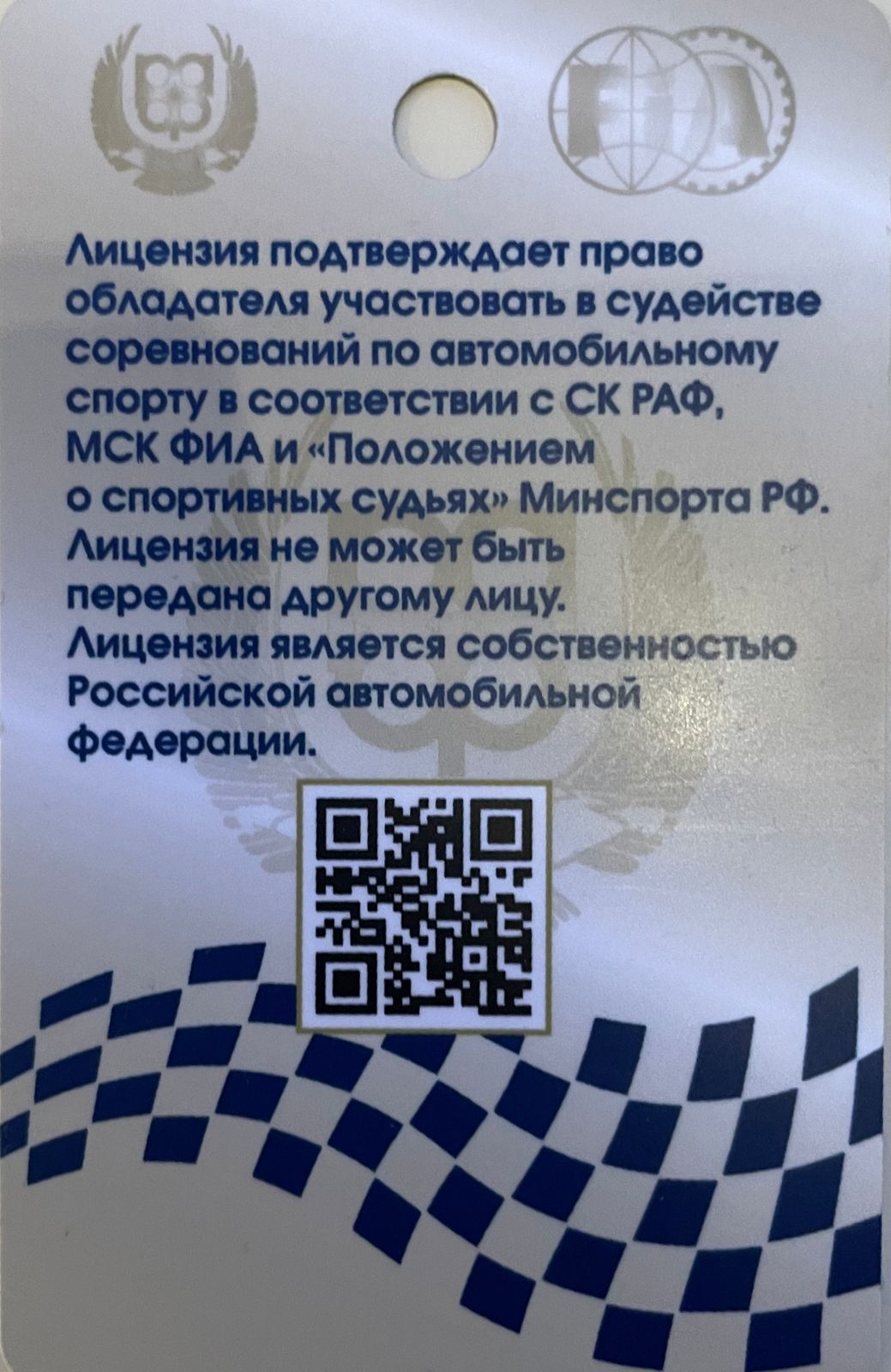 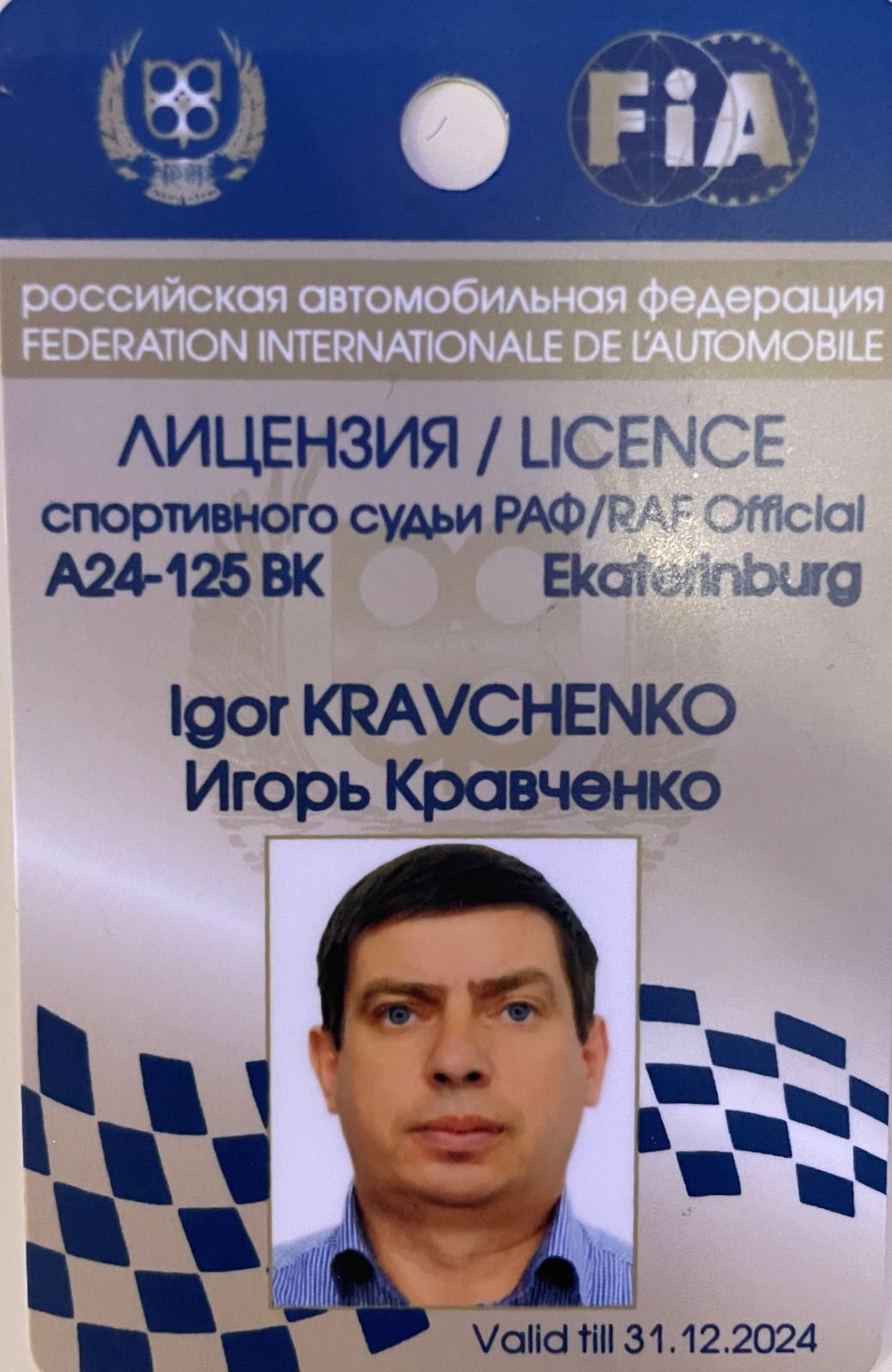 КАК ПОЛУЧИТЬ ЛИЦЕНЗИЮ
Для получения лицензии судья предоставляет:
Заявление установленного образца на получение лицензии с указанием
дисциплины или группы дисциплин
Книжку спортивного судьи, в которую внесены запись о присвоении
и/или подтверждении квалификационной категории, а также о сдаче 
квалификационного зачета в дисциплине или группе дисциплин, указанной 
в заявке. Записи заверяются печатью и подписью руководителя 
региональной коллегии судей
Фотографию 3х4 см
Квитанцию об оплате
НАПОСЛЕДОК
Работа в должностях спортивного судейства предъявляет к 
человеку высокие требования. В первую очередь –морально-
волевые и желание работать и развиваться в данном 
направлении.
Кроме того, в данном разрезе, особое внимание требует 
рассмотрение вопросов о безопасности работы судей на 
спортивных мероприятиях –как личной, так и безопасности
зрителей и участников, соблюдения норм этики и 
законодательства (административного, спортивного, 
антидопингового и др.)
БЛАГОДАРЮ ЗА ВНИМАНИЕ!
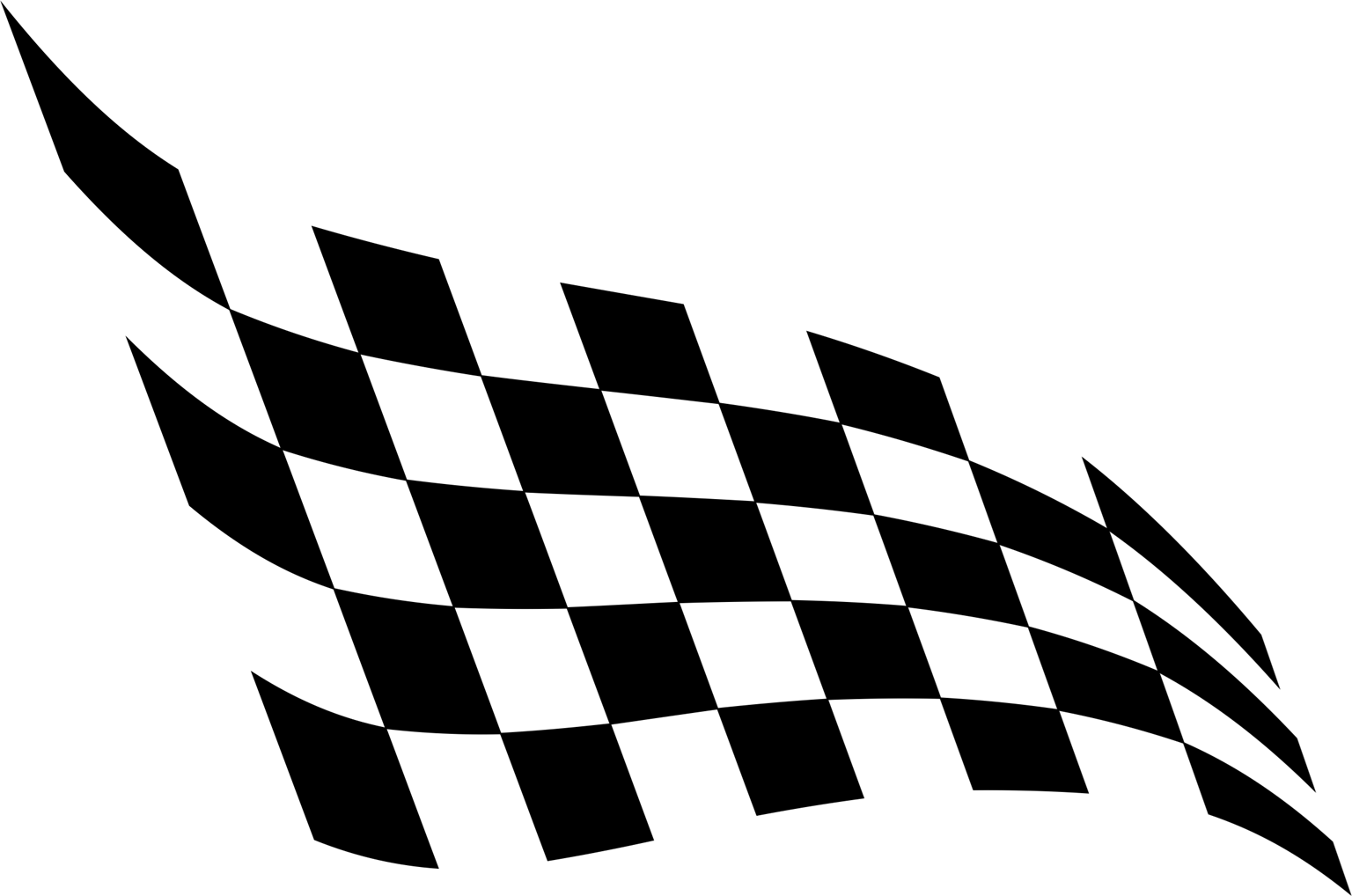